Recurring decimals to fractions
Intelligent Practice
Silent 
Teacher
Narration
Your Turn
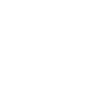 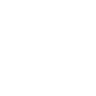 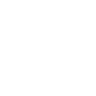 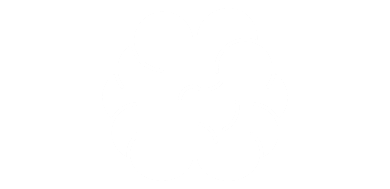 Practice
Worked Example
Your Turn
Convert to a recurring decimal to a fraction
Convert to a recurring decimal to a fraction
Convert to a recurring decimal to a fraction
Convert to a recurring decimal to a fraction
Convert to a recurring decimal to a fraction
Convert to a recurring decimal to a fraction
Convert to a recurring decimal to a fraction
Convert to a recurring decimal to a fraction
Convert to a recurring decimal to a fraction
Convert to a recurring decimal to a fraction